К 200-летию открытия Антарктиды русскими моряками
_______________________
Медицинское обеспечение первой русской антарктической экспедиции

16 июл. 1819 г. – 5 авг. 1821 г.
Открытие Антарктиды русскими мореплавателями Ф.Ф. Беллинсгаузеном и М.П. Лазаревым является замечательным вкладом нашей науки и нашего флота в географическое познание Земли.
К началу XIX века утвердилось мнение о тщетности поисков Южного материка – учёные считали, что конец этим поискам положен английским мореплавателем Джеймсом Куком.
„
Я обошёл океан южного полушария на высоких широтах и совершил это таким образом, что неоспоримо отверг возможность существования материка.
„
– Джеймс Кук, 1775 г.
Не прошло и полувека после открытий Кука, как 16 июля 1819 года из Кронштадта отправились в путь два русских шлюпа «Восток» и «Мирный» с целью открытия Южного материка и впервые в истории подошли к берегам Антарктиды.
„
– Сия экспедиция, кроме главной её цели – изведать страны Южного полюса, должна особенно иметь в предмете поверить всё неверное в южной половине Великого океана…  

Так сформулировал в своей служебной записке основные задачи плавания И.Ф. Крузенштерн.
„
Днём открытия Антарктиды считается 16 (28) января 1820 года, когда шлюп «Мирный» увидел примерно в 20 милях к югу высокий ледяной обрыв. 
С «Востока» тоже увидели такой же обрыв, но в тумане.
В одном из писем на родину командир «Мирного» Лазарев писал о дне 28 (16) января:
„
Достигли мы широты 69°23’, где встретили матерой лед чрезвычайной высоты, и в прекрасный тогда вечер, смотря на саленгу (вторая площадка мачты), простирался оный так далеко, как могло только достигать зрение, но удивительным сим зрелищем наслаждались мы недолго, ибо вскоре опять запасмурнило и пошел по обыкновению снег... Отсюда продолжили мы свой путь к осту (т.е. на восток), покушаясь при всякой возможности подойти к зюйду (т.е. на юг), но всегда встречали ледяной материк… Открылась, наконец, та матёрая на юге земля, которую так долго искали и существование коей сидевшие филозофы в кабинетах своих полагали необходимым для равновесия Земного шара.
„
Наиболее важным результатом экспедиции явилось открытие Антарктиды. Но экспедиция не только открыла новый материк Земли и прилегающие к нему некоторые острова. Она положила начало картированию берегового барьера этого материка в районе Берега принцессы Марты и Берега принца Олафа и изучению физических явлений в прилегающих пространствах океана.
Впервые в истории науки экспедиция дала описание ледниковых побережий Антарктиды в нескольких местах, с которыми позже встречались исследователи всех наций. Большое внимание экспедиция уделила изучению плавающих льдов (ледяных островов, ледяных полей и пр.). Беллинсгаузен и Новосильский на основе длительных наблюдений провели классификацию льдов, наметили генезис их образования.
Отчётная навигационная карта экспедиции 
Беллинсгаузена — Лазарева стоит в ряду крупнейших трудов русских морских экспедиций XVIII-XIX вв.
Экспедиция была завершена 24 июля 1821 года. В своем отчете Фаддей Беллинсгаузен так суммирует результаты дальнего похода:
„
В 6 часов утра достигли Кронштадта, салютовали крепости и стали на якорь на самом том месте, с которого отправились в путь. Отсутствие наше продолжалось 751 день; из сего числа дней мы в разных местах стояли на якоре 224, под парусами находились 527 дней; в сложности прошли всего 86 475 верст (49 860 мили); пространство сие в 2 1/4 раза более больших кругов на Земном шаре. В продолжение плавания нашего обретено двадцать девять островов, в том числе в южном холодном поясе два, в южном умеренном – восемь, а девятнадцать в жарком поясе; обретена одна коральная мель с лагуном...
„
Анализ карты, а также всех известных материалов, относящихся к экспедиции, убедительно показывает всю грандиозность предпринятого Россией научного мероприятия по исследованию Южной полярной области и открытию Антарктиды. Русские учёные и мореплаватели успешно справились с поставленной перед ними задачей и передали эстафету своим соотечественникам — советским и российским учёным, которые также успешно осуществляют научные исследования Антарктиды в наши дни.
Достижения экспедиции так оценил немецкий географ Август Петерманн (1867):
„
За эту заслугу имя Беллинсгаузена можно прямо поставить в один ряд с именами Колумба и Магеллана, как людей, не отступивших перед трудностями… созданными воображением предшественников.
„
Медицинское обеспечение экспедиции
Инструкция государственной Адмиралтейств-коллегии:
„
1. Как сохранение здоровья людей, составляющих экипаж, есть первая обязанность всех мореплавателей…
Штаб-лекарь Яков Берх (шлюп «Восток»);
Фельдшер 1-го класса Иван Степанов
2. В особенности имеете вы обращать внимание своё на больных и всеми мерами стараться об улучшении содержания их и излечения, поощряя к сему последнему и медиков, на суда, вам вверяемые, назначенных…
Медико-хирург Николай Галкин (шлюп «Мирный»);
Фельдшер 1-го класса Василий Понамарев
3. Людей стараться не подвергать напрасно в ненастье и всякую влажную погоду, но смотреть, чтобы они не ложились на открытом воздухе; на солнце же голову всегда покрывали, постели их просушивать, как можно чаще, а в палубах раскладывать с надлежащею осторожностью огонь, как надёжнейшее средство к очищению воздуха…
„
Участники плавания вспоминали, что припасы содержали различные противоцинговые продукты питания, такие как хвойная эссенция, лимоны, кислая капуста, сушёные и консервированные овощи. При любой возможности закупалось большое количество свежих фруктов, которые частично оставлялись для антарктического плавания, а частично раздавались экипажу.
„
Для обогревания матросов, замерзших при работе на реях во время леденящих ветров и морозов в Антарктике, имелся запас рома. Было закуплено также красное вино для добавления к питьевой воде при плавании в жарком климате. Личный состав на основании особой инструкции был обязан соблюдать строгую личную гигиену. Жилые помещения постоянно проветривались и при необходимости протапливались. Обеспечивалось частое мытье в импровизированной бане, обязательными были регулярная стирка белья, мытье коек и проветривание одежды.
„
– Беллинсгаузен Ф.Ф.
Капитаны судов Ф.Ф. Беллинсгаузен и М.П. Лазарев с помощью медиков тщательным образом соблюдали инструкции Адмиралтейств-коллегии и генерал-штаб-доктора Лейтона и проводили профилактические мероприятия, направленные на содержание судна и команды в чистоте и порядке.
Благодаря тщательно продуманной организации труда и отдыха, санитарно-гигиеническим мерам, высокой квалификации врачей и их помощников, на шлюпах «Восток» и «Мирный»  не было тяжелых больных. В течение всего периода плавания на борту «Мирного» скончался только один матрос.
„
Благодаря перечисленным мерам и высокой квалификации судовых врачей, никаких серьезных заболеваний на шлюпах не было, несмотря на тяжелые климатические условия плавания и частые переходы от жары к холоду и обратно.
„
– из корабельных отчетов
Николай Алексеевич Галкин родился в 1794 г. Происходит из дворянской семьи.
В 1810 году он поступил в Санкт-Петербургскую медико-хирургическую академию, которую окончил в 1814 г. В том же году был произведен лекарем и прикомандирован для работы в морской госпиталь.
В 1815 г. был переведен в Архангельский морской госпиталь, служил на кораблях Северной флотилии.
В 1819 работал в Кронштадском морском госпитале, там был произведен в штаб-лекаря.
В 1818 г. за научно-исследовательскую работу в Медико-хирургической академии «О способе лечения разных болезней» и сделанные им с большим успехом хирургические операции Н.А. Галкин был произведен в медико-хирурги.
Н.А. Галкин вошел в экипаж шлюпа «Мирный», командиром которого был адмирал-лейтенант Михаил Петрович Лазарев.
М.П. Лазарев про Николая Галкина:
„
…Упомянув теперь о больных, не простил бы я себе, ежели бы не засвидетельствовал об усердии того достойного человека, которому больные на шлюпе, по доказанному его искусству, вверены были – нашему медико-хирургу Галкину; он, при обширных познаниях, отличался неусыпным старанием, неутомимыми трудами и крайнею заботливостью о сохранении здоровья всех служащих на шлюпе; я приношу ему изъявление чувствования совершенной моей благодарности, которая навсегда сохранится в сердце моем.
„
Заслуга Н. Галкина состоит в том, что, несмотря на невероятные трудности, за весь долгий путь все участники экспедиции, кроме одного матроса, остались в живых. 

В ходе экспедиции были открыто 29 островов, один из которых Лазарев назвал именем Галкина*.
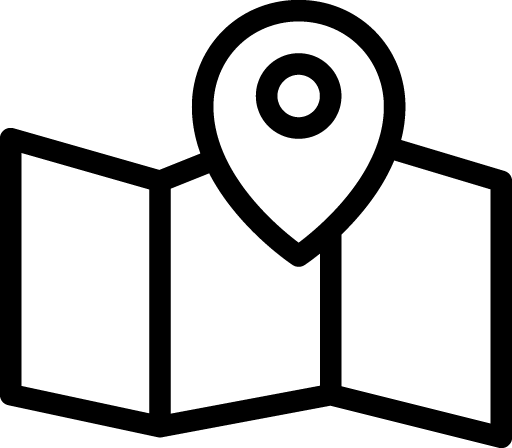 Антарктида, море Космонавтов. 67°33' ю. ш., 47°40' в. д. Открыт и нанесён на карту САЭ в 1957 г. Назван не позже 1959 г. в честь врача экспедиции Беллинсгаузена–Лазарева, члена-корреспондента Медико-хирургической академии Николая Алексеевича Галкина (1793-после 1835).
*это название, как и многие другие русские имена на картах, не сохранилось – они были впоследствии переименованы английскими, французскими и другими мореплавателями
„
„
За неутомимые труды и успехи в пользовании больных во время похода судовой врач Н.А. Галкин был избран членом-корреспондентом Петербургской Медико-хирургической академии.
По завершении экспедиции он обосновался в Пензе, где в 1824 г. был назначен директором гимназии и народных училищ Пензенской губернии.
За заслуги перед Отечеством Галкин был  награжден орденами Св. Владимира 4 степени (этот орден в те годы давал право на дворянство), Св. Станислава 3 степени, Св. Анны 2 степени.
Яков Иванович Берг родился в 1777 г. в офицерской семье. 
Окончил в 1799 г. Медико-хирургическую академию. В 1816 г. был высоко аттестован и произведен в коллежские асессоры.

В 1819 г. Я.И. Берг был командирован на шлюп «Восток» для путешествия к Южному полюсу вокруг света под командованием Фаддея Фаддеевича Беллинсгаузена.
За заслуги перед Отечеством Берг был  награжден орденом Св. Владимира 4 степени и чин надворного советника на все время службы.
Литература из фонда библиотеки Военно-медицинской академии
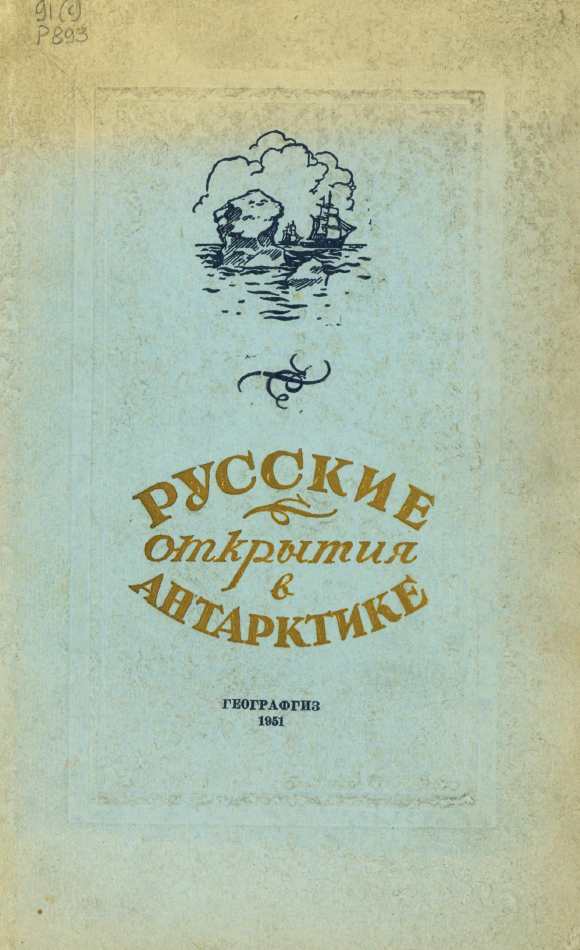 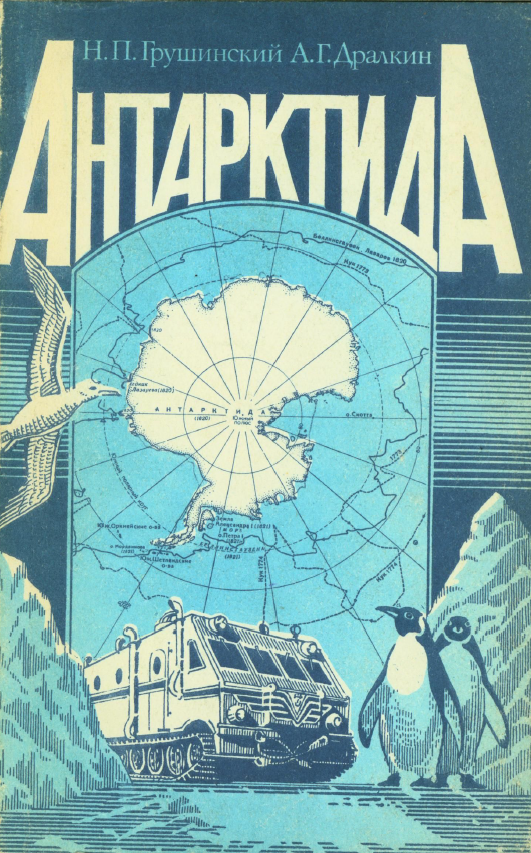 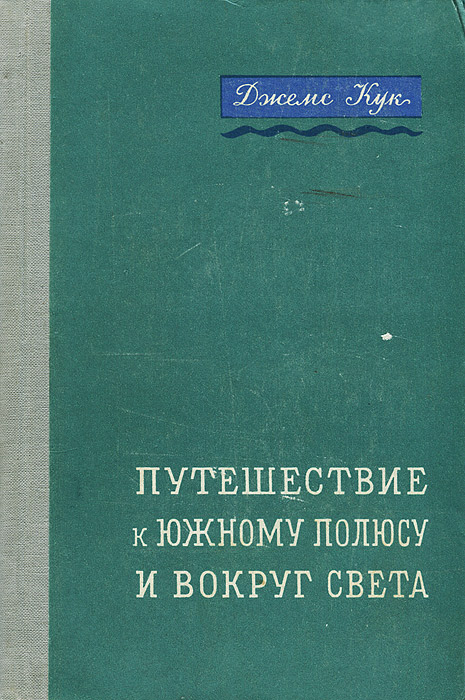 Русские открытия в Антарктике в 1819, 1820, 1821 годах / под ред. В.Н. Сементовского. – Москва : Государственное издательство географическое литературы, 1951. – 311 с. : ил.
Грушинский Н.П. Антарктида / Н.П. Грушинский, А.Г. Дралкин. – Москва : Недра, 1988. – 199 с. : ил.
Кук Дж. Путешествие к Южному полису и вокруг света / Дж. Кук. – Москва : Государственное издательство географическое литературы, 1948. – 526 с. : ил.
Литература из фонда библиотеки Военно-медицинской академии
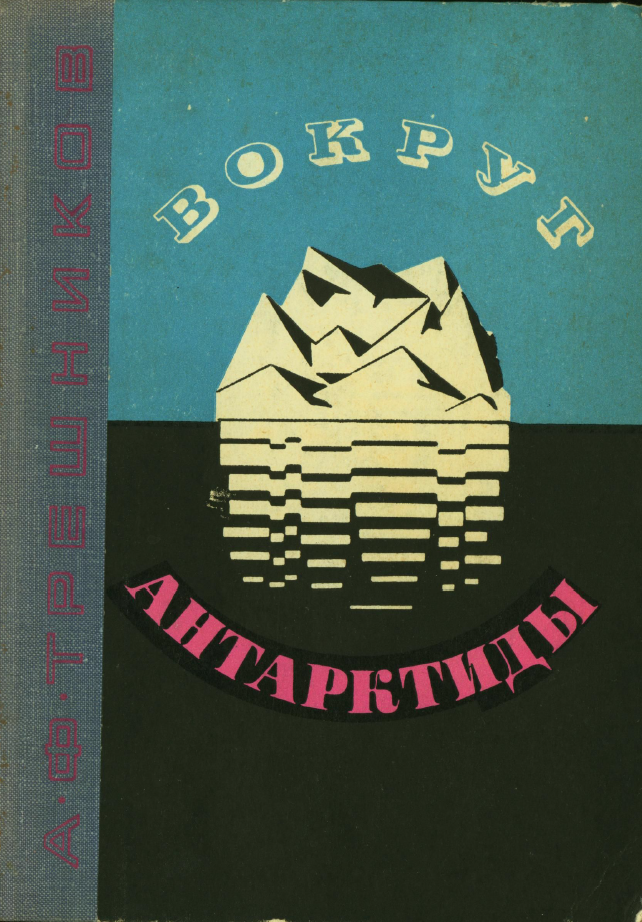 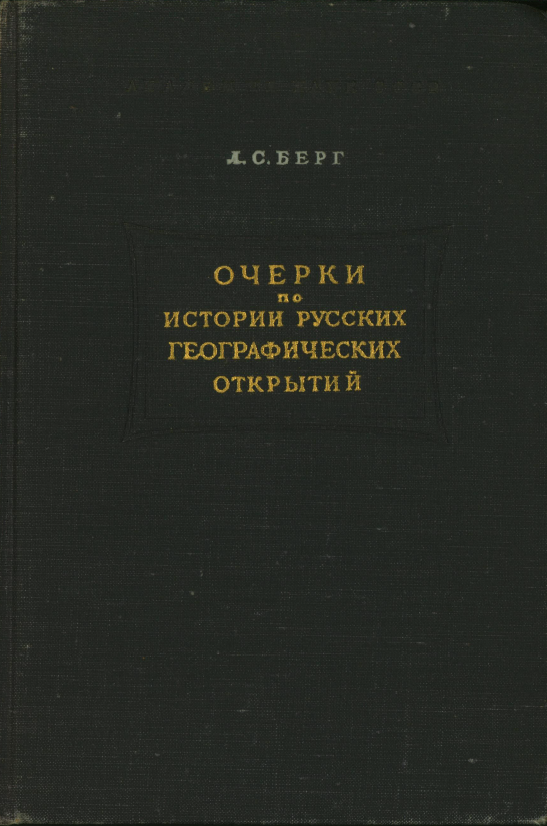 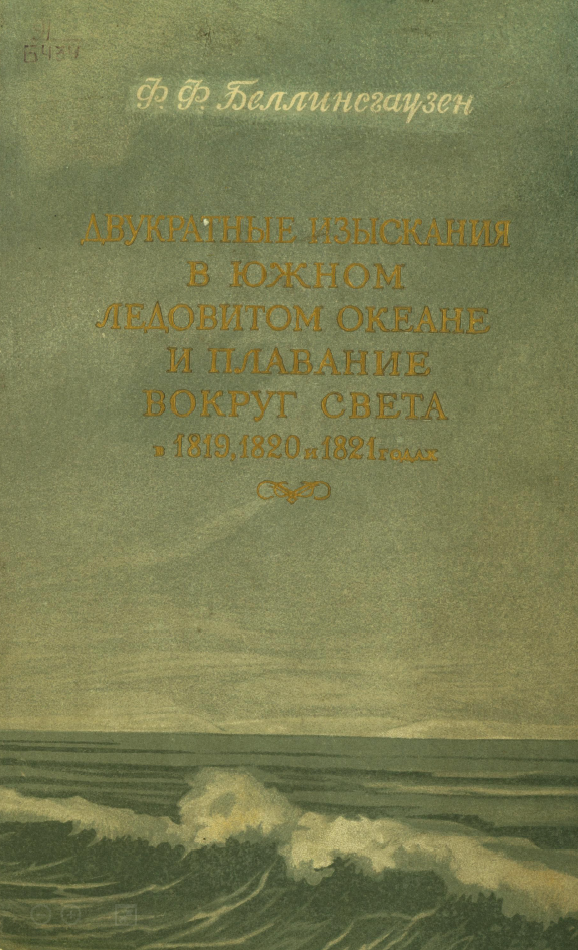 Трешников А.Ф. Вокруг Антарктиды / А.Ф. Трешников. – Ленинград : Гидрометеорологическое издательство, 1970. – 255 с. : ил.
Берг Л.С. Очерки по истории русских географических открытий / Академия наук СССР ; Л.С. Берг. – Москва ; Ленинград : Издательство Академии наук СССР, 1949. – 465 с. : ил.
Беллинсгаузен Ф.Ф. Двукратные изыскания в Южном Ледовитом океане и плавание вокруг света в продолжении 1819, 20 и 21 годов, совершенные на шлюпах «Востоке» и «Мирном»/ под ред. Е.Е. Шведе – Москва : Государственное издательство географической литературы, 1949. – 360 с. : ил.
В ходе работы использовались следующие ресурсы:
Галкин Николай Алексеевич / Пензенские хроники : краеведческий портал. – Текст : электронный. – http://penzahroniki.ru/index.php/spravochnik/147-penzenskaya-personaliya/1953-galkin-nikolaj-alekseevich-1793-posle-1835 (дата обращения: 10.11.2020)

К 200-летию открытия Антарктиды русскими моряками… / Русское географическое общество. – Текст : электронный. – https://www.rgo.ru/en/taxonomy/term/6473 (дата обращения: 10.11.2020) 

К 200-летию открытия Антарктиды экспедицией Ф.Ф. Беллинсгаузена и М.П. Лазарева на шлюпах "Восток" и "Мирный" / Российский государственный архив военно-морского флота. – Текст : электронный. – https://rgavmf.ru/virtualnye-vystavki/k-200-letiu-otrritiya-antarktidi (дата обращения: 10.11.2020)

Кругосветные мореплаватели. Медик-хирург Николай Галкин / Архив материалов – Русские на Восточном океане . – Текст : электронный. – https://russvostok.ucoz.ru/news/krugosvetnye_moreplavateli/2013-05-29-58 (дата обращения: 10.11.2020)

Матусов А. Л. Из истории медицинского обеспечения русских морских и полярных экспедиций / А. Л. Матусов ; Главное управлнение гидрометеорологической службы при совете Министров СССР. Арктический и антарктический научно-исследовательский институт. — Ленинград : Гидрометеоиздат, 1972 г. — 119 с. : ил. ; 22 см. — (Труды ; Т. 305 / Арктический и антарктический научно-исследовательский институт).

Открытие Антарктиды и исследования экспедиции Ф. Ф. Беллинсгаузена и М. П. Лазарева / Mil.Press FLOT – Мы знаем о ВМФ всё. – Текст : электронный. – https://flot.com/publications/books/shelf/explorations/7.htm (дата обращения: 10.11.2020)